Draag bij aan een eerlijkere wereld
Collecte voor Tearfund
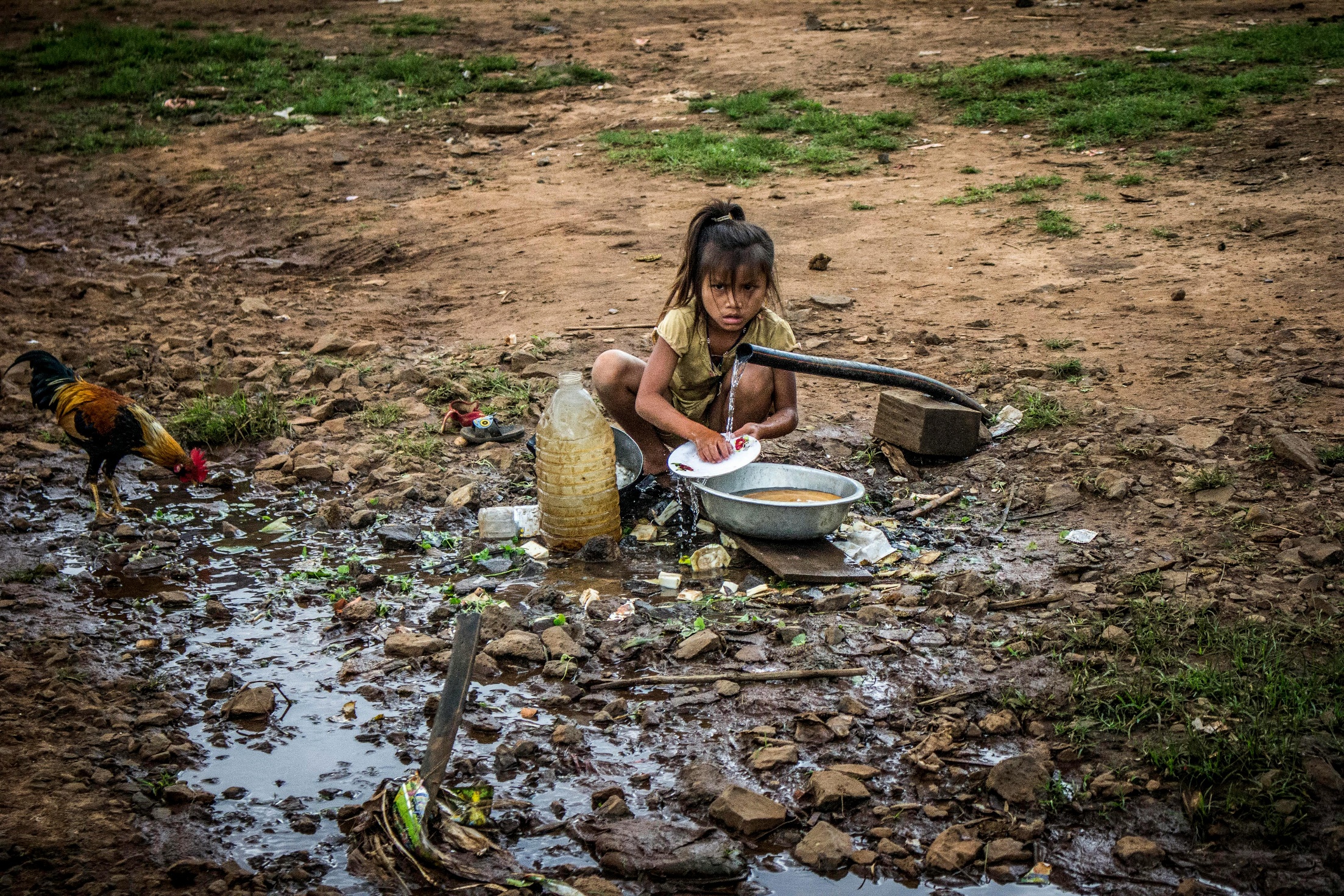 Het raakt ons bij Tearfund diep wanneer  we mensen zien bij wie het leven wordt bepaald door nood, armoede of onrecht.
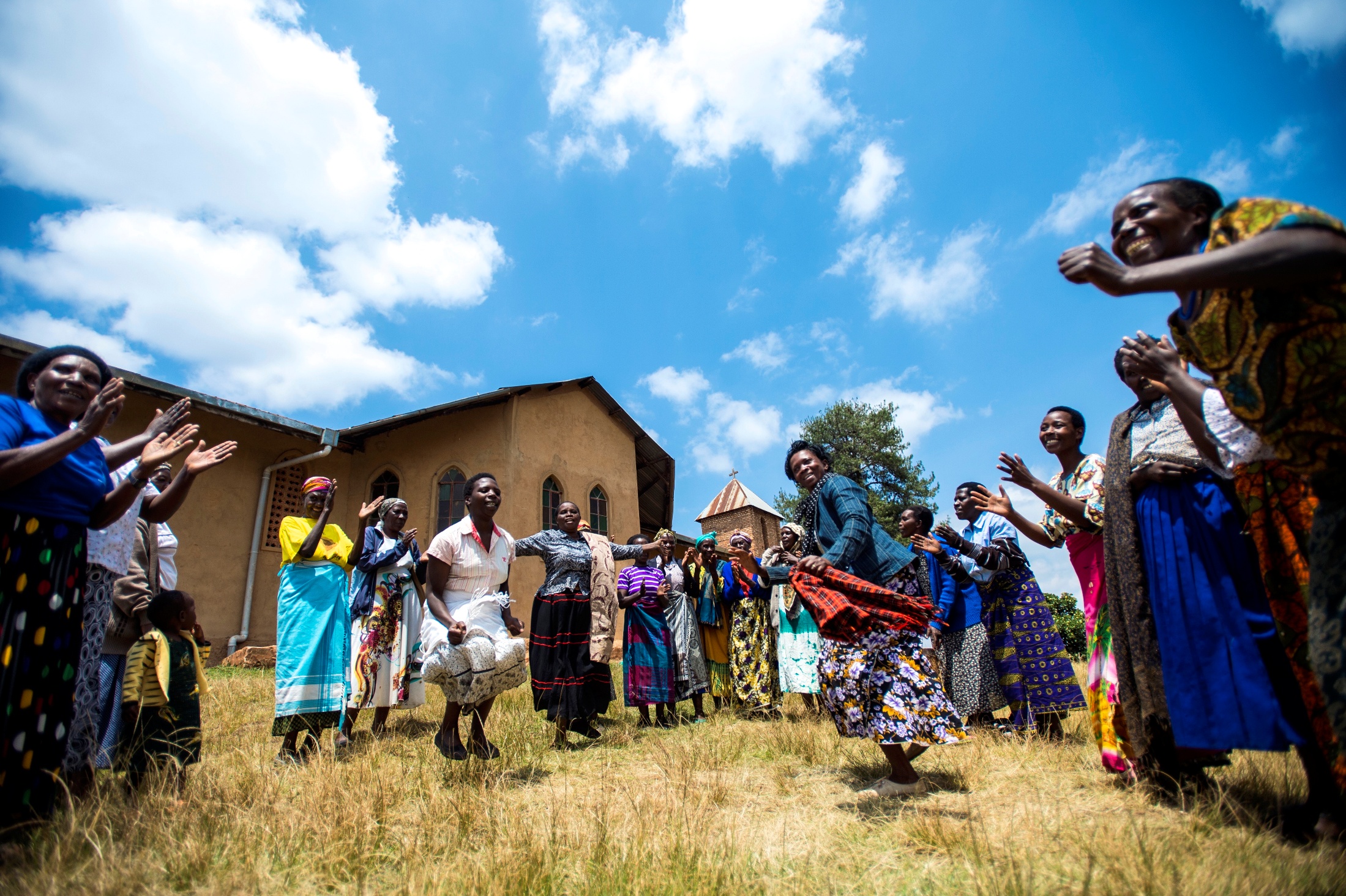 Daarom versterken we kerken en gemeenschappen om samen armoede en onrecht te bestrijden.
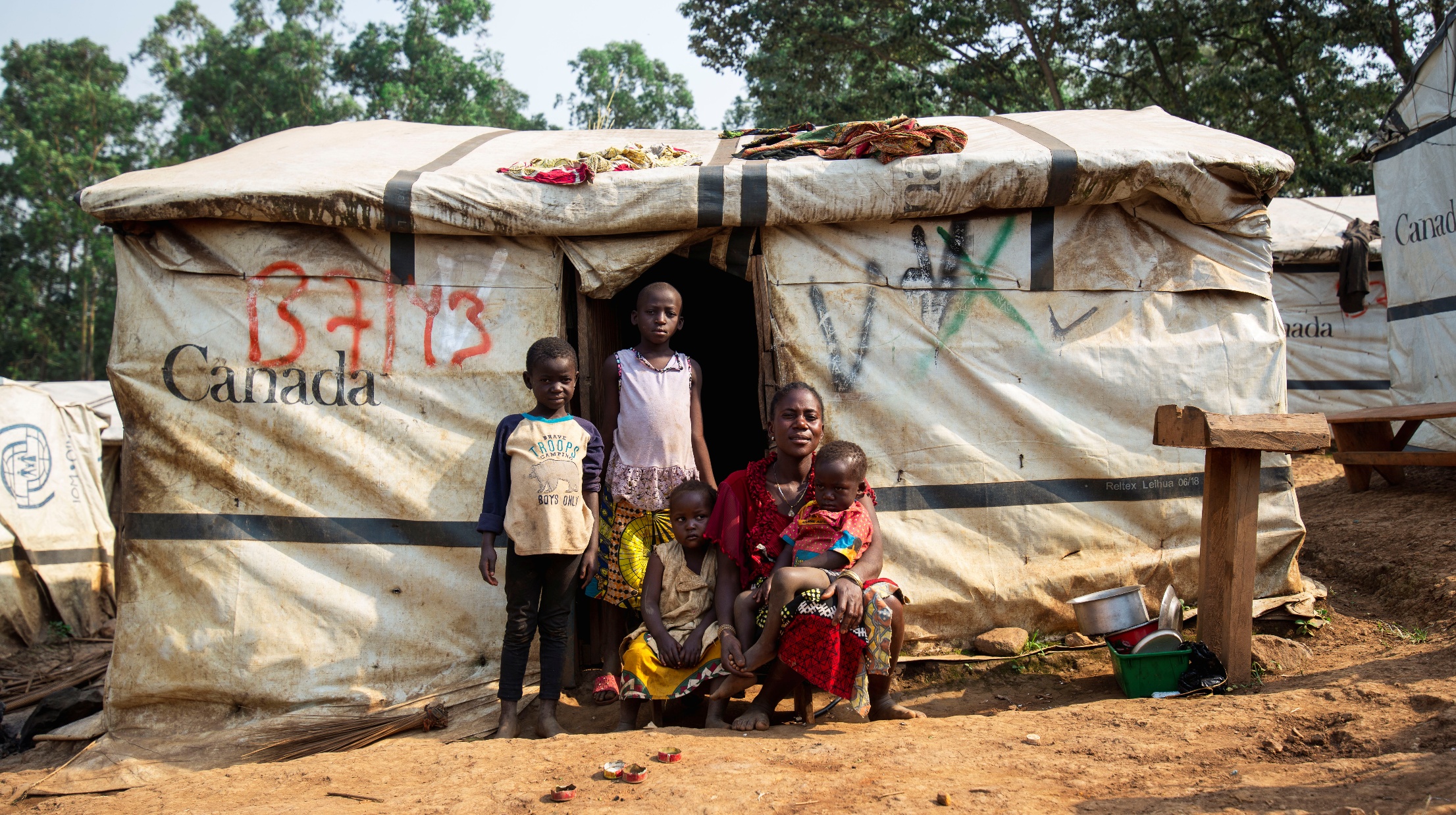 En geven we noodhulp bij rampen en conflicten.
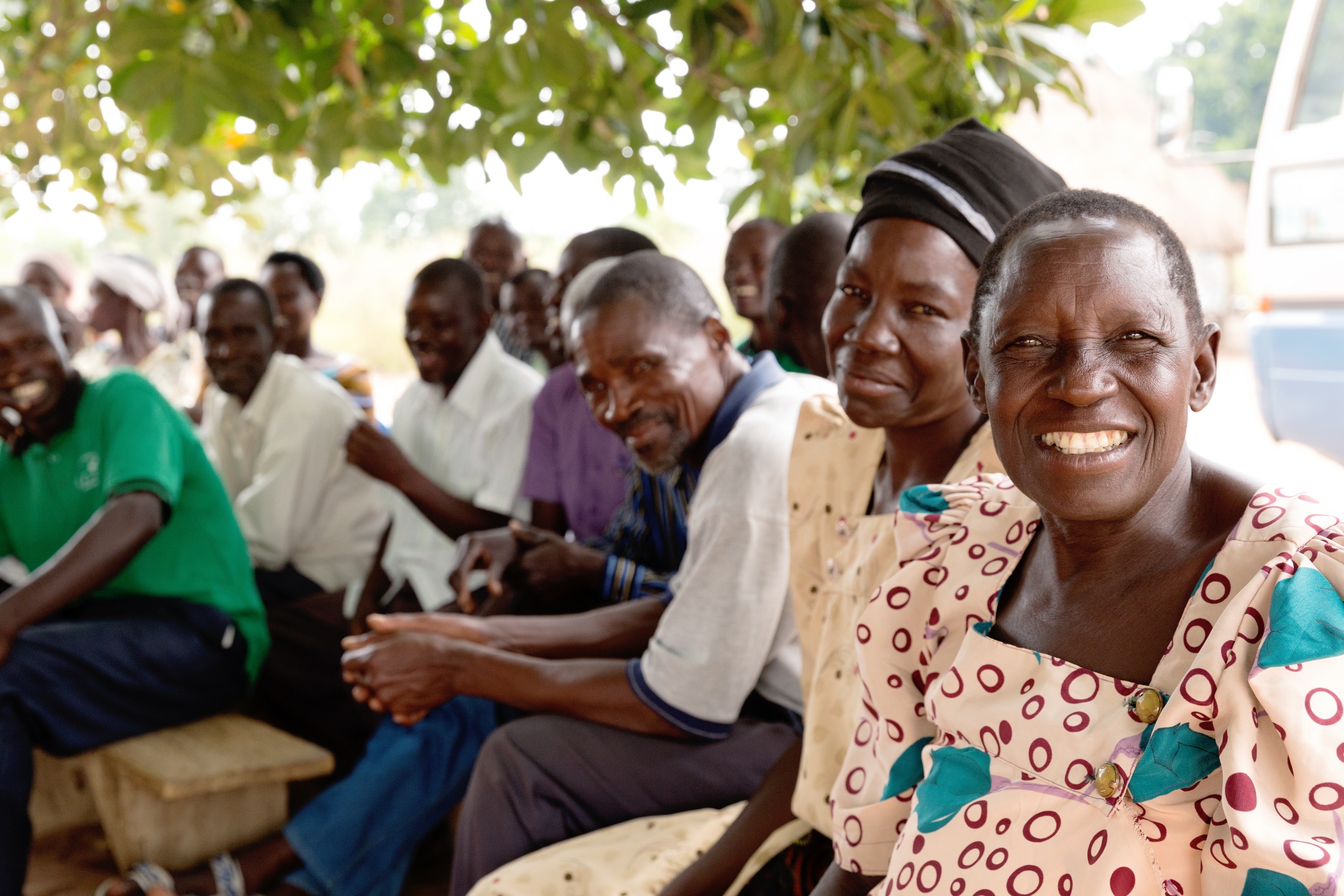 Helpt u mee?Bedankt voor uw gift!